真心を込めたサービス
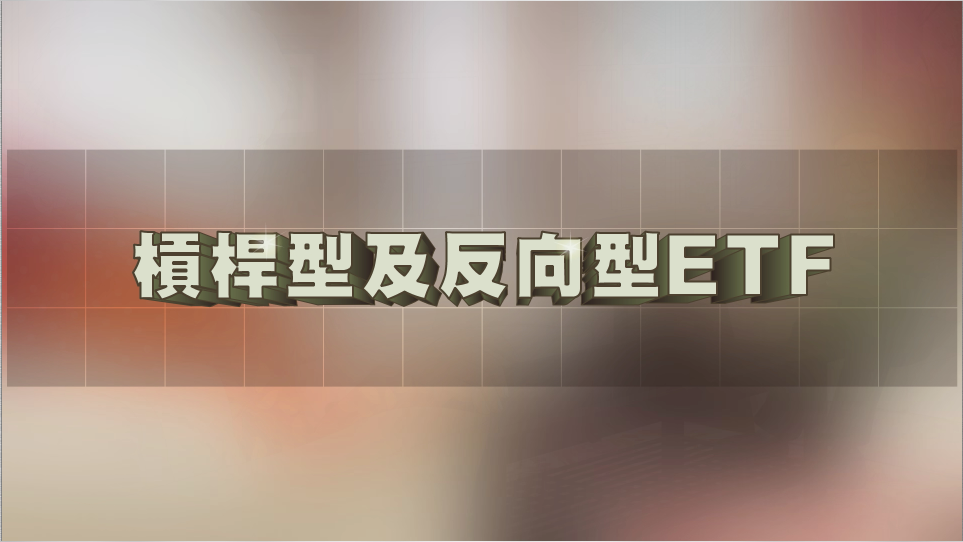 レバレッジ型・インバース型ETF
レバレッジ/インバース型ETFとは
ターゲット指数
1X
2倍レバレッジ型ETF
ターゲット指数の日々の変動率が1%上昇すると、当該ETFの日々の変動率が2%上昇するレバレッジ効果がある。
2X
1倍インバース型ETF
ターゲット指数の日々の変動率が1%下降すると、当該ETFの日々の変動率が1%上昇するリスクヘッジ効果がある。
-1X
1
2倍レバレッジETFの変動率例
—連続上昇局面
20%
21%
110 ×(1+10%)=121
ターゲット指数
105 ×(1+5%)=110.25
2倍レバレッジ
110
10.25%
10%
10%
5%
5%
105
100
0%
1日前
1日目
2日目
5%
10%
5%
10%
(1+5%) ×(1+5%)=110.25%
(1+10%) ×(1+10%)=121%
110.25%-1 = 10.25%
累積報酬×2 = 20.50%
121%-1 = 21%
2
2倍レバレッジETFの変動率例
—指数が上下する局面
110
10%
ターゲット指数
10%
5%
2倍レバレッジ
5%
-0.25%
105 ×(1-5%)=99.75
105
0%
100
-1%
110 ×(1-10%)=99
-5%
1日前
1日目
2日目
5%
10%
-5%
-10%
(1+5%) ×(1-5%)=99.75%
(1+10%) ×(1-10%)=99%
99.75%-1 = -0.25%
累積報酬×2 = -0.50%
99%-1 = -1%
3
2倍レバレッジETFの変動率例
—連続下降局面
1日前
1日目
2日目
0%
ターゲット指数
-5%
100
-5%
-9.75%
2倍レバレッジ
95
95 ×(1-5%)=90.25
-10%
-10%
90
90 ×(1-10%)=81
-19%
-20%
-5%
-10%
-5%
-10%
(1-5%) ×(1-5%)=90.25%
(1-10%) ×(1-10%)=81%
90.25%-1 = -9.75%
累積報酬×2 = -19.50%
81%-1 = -19%
4
インバース1倍ETFの変動率例　—連続上昇局面
10.25%
10%
105 ×(1+5%)=110.25
ターゲット指数
5%
5%
インバース1倍
105
0%
100
-5%
-5%
-9.75%
95
95 ×(1-5%)=90.25
-10%
1日前
1日目
2日目
5%
-5%
5%
-5%
(1+5%) ×(1+5%)=110.25%
(1-5%) ×(1-5%)=90.25%
110.25%-1 = 10.25%
累積報酬×-1 = -10.25%
90.25%-1 = -9.75%
5
インバース1倍ETFの変動率例　—連続下降局面
10.25%
10%
105 ×(1+5%)=110.25
5%
ターゲット指数
5%
インバース1倍
105
0%
100
-5%
-5%
-9.75%
95
95 ×(1-5%)=90.25
-10%
1日前
1日目
2日目
-5%
5%
-5%
5%
(1-5%) ×(1-5%)=90.25%
(1+5%) ×(1+5%)=110.25%
90.25%-1 = -9.75%
累積報酬×-1 = 9.75%
110.25%-1 = 10.25%
6
インバース1倍ETFの変動率例
—指数が上下する局面（１）
10%
ターゲット指数
104
5%
インバース1倍
4%
96 ×(1+6%)=101.76
1.76%
0%
100
96
-2.24%
104 ×(1-6%)=97.76
-5%
-4%
1日前
1日目
2日目
4%
-4%
-6%
6%
(1+4%) ×(1-6%)=97.76%
(1-4%) ×(1+6%)=101.76%
97.76%-1 = -2.24%
累積報酬×-1 = 2.24%
101.76%-1 = 1.76%
7
インバース1倍ETFの変動率例
—指数が上下する局面（２）
10%
ターゲット指数
104
5%
インバース1倍
4%
1.76%
96 ×(1+6%)=101.76
0%
100
96
-2.24%
104 ×(1-6%)=97.76
-5%
-4%
1日前
1日目
2日目
-4%
4%
6%
-6%
(1-4%) ×(1+6%)=101.76%
(1+4%) ×(1-6%)=97.76%
101.76%-1 = 1.76%
累積報酬×-1 = -1.76%
97.76%-1 = -2.24%
8
レバレッジ型ETFの投資機能—その他のレバレッジツールとの比較
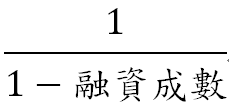 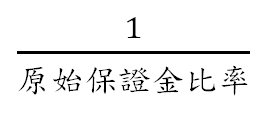 *
*
融資割合*
当初証拠金割合*
*2倍レバレッジETFを使用して信用取引を行う場合、レバレッジ倍数が2倍を超える場合があります。
*融資割合：上場株式は最高6割、店頭公開株式は最高5割。
*台湾指数先物取引の当初証拠金(2014/10/7)は83,000元。当日の契約価格の約4.59%を占める。
9
インバース型ETFの投資機能—その他のインバースツールとの比較
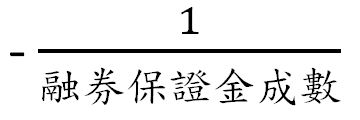 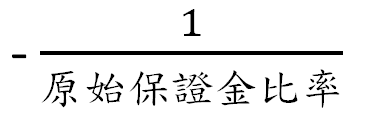 当初証拠金割合*
証券保証金割合*
*1倍インバースETFを使用して信用取引を行う場合、レバレッジ倍数が－1倍を超える場合があります。
*証券保証金割合：最低9割
*台湾指数先物取引の当初証拠金(2014/10/7)は83,000元。当日の契約価格の約4.59%を占める。
10
レバレッジ型・インバース型ETF—投資家適性
投資家は以下の条件のうち1つを満たしていなければならない
信用取引口座を開設している
直近1年以内に売買を委託した、先物取引所に上場する先物やオプション契約の取引成立が10回以上に達している
直近1年以内に売買を委託したコール・ワラントの取引成立が10回以上に達している
11
レバレッジ型・インバース型ETF関連規定
12
ターゲット指数vs.レバレッジ・インバース指数
レバレッジ・インバース指数はそのトレースする指数によって決まります。ターゲット指数の毎日のレバレッジ・インバース倍率報酬は、指数変動中に示されます。
投資信託業者にとって、ターゲット指数またはレバレッジ・インバース指数をトレースするETFは、そのファンド運用者の運用方法に影響を与えません。
投資家にとって、レバレッジ・インバース指数をトレースするETFは、価格パフォーマンスとそのトレースする指数が一致します。投資家は関連するレバレッジ・インバース指数の成績や動きを参照することで、商品の特性とリスクを確認することができます。
一般の指数をトレースするレバレッジ型・インバース型ETFは、その長期的な動きが必ずしもターゲット指数のパフォーマンスと一致するわけではありません。1取引日以上の期間の複利報酬率と指数報酬率は乖離する可能性があります。投資家が当該商品の特性を理解していない場合、損失を受け、取引上の争いが発生するおそれがあります。
13
【警告】
レバレッジ型・インバース型ETFは戦略取引型商品です。その投資には、それぞれレバレッジ操作・インバース操作リスクがあります。その投資は、従来の上場投資信託と異なり、市場の変動と複利効果の影響を大きく受けます。
レバレッジ型・インバース型ETFのターゲット指数のレバレッジ2倍報酬およびインバース1倍報酬は「当日」の操作目的に限ります。比較的短期の取引および継続的にポートフォリオのパフォーマンスを管理できる投資家に適しており、長期的な保有には向いていません。専業機構投資家を除き、台湾証券取引所の適性条件を満たす投資家のみが取引を開始できます。
投資には一定のリスクが伴います。ファンドへの投資には損失が発生する場合もあります。購入申請および売買の前に公開説明書をよくお読みください。
台湾証券取引所ETF専用ページ：http://www.twse.com.tw/ETF/
14
真心を込めたサービス
ご清聴ありがとうございました
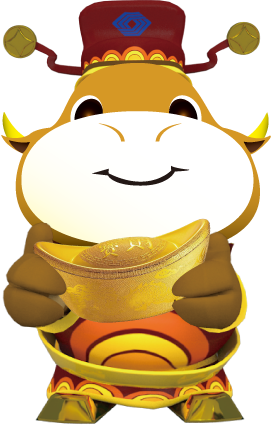 証券の流通 経済活性化
 簡便な資金調達 投資の安定
 情報公開 公正取引 金融商品の多元化